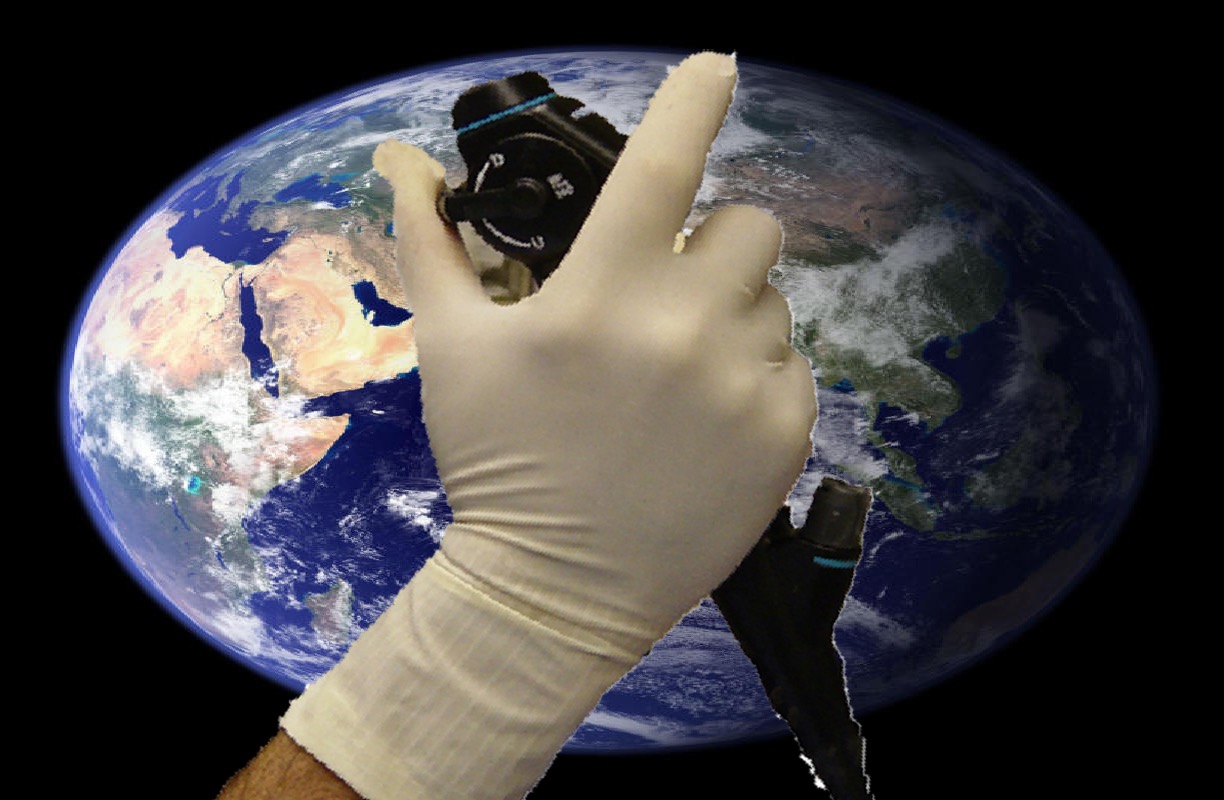 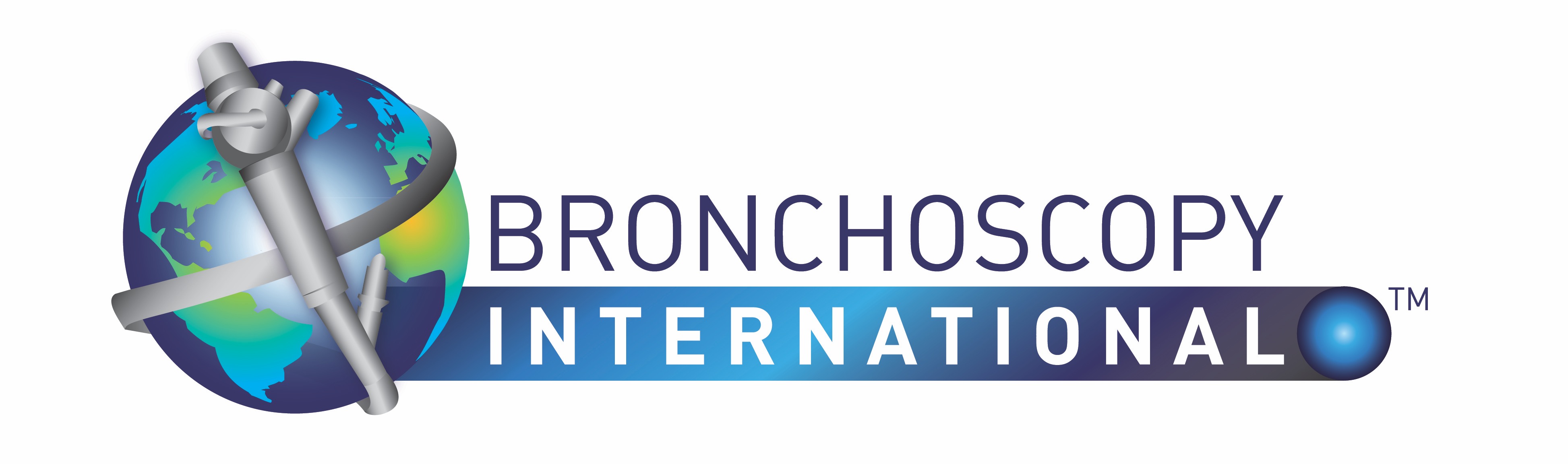 BRONCHATLAS©
2C: Normal Anatomy of The Bronchial Tree
www.Bronchoscopy.org
Prepared By
5/26/17
BI, All Rights Reserved, 2005
How to use this presentation
At anytime you may click anywhere with the left mouse button to advance to the next slide.
This presentation contains NO video or Audio
This presentation can be viewed FULL SCREEN by right clicking on the slide and selecting Full Screen on the menu bar.
To exit Full Screen, press the ESCAPE key.
5/26/17
All Rights Reserved, 2017
Tracheobronchial anatomy
From www.vh.org
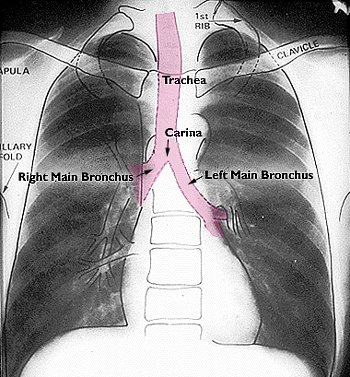 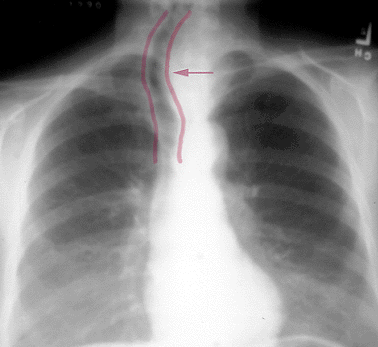 Tracheal Displacement Due to Goiter
5/26/17
All Rights Reserved, 2017
Main carina: Concepts of anterior and posterior
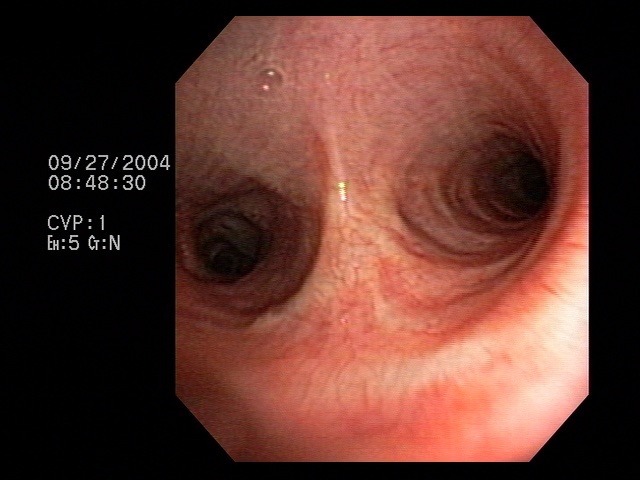 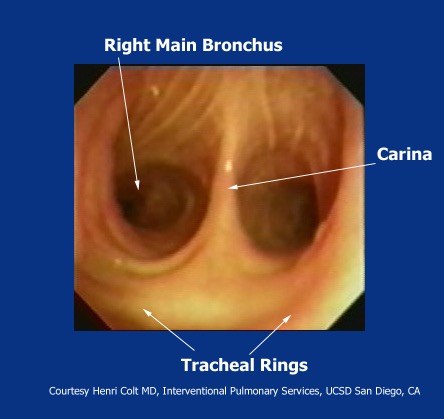 5/26/17
All Rights Reserved, 2017
Lobar and segmental anatomy
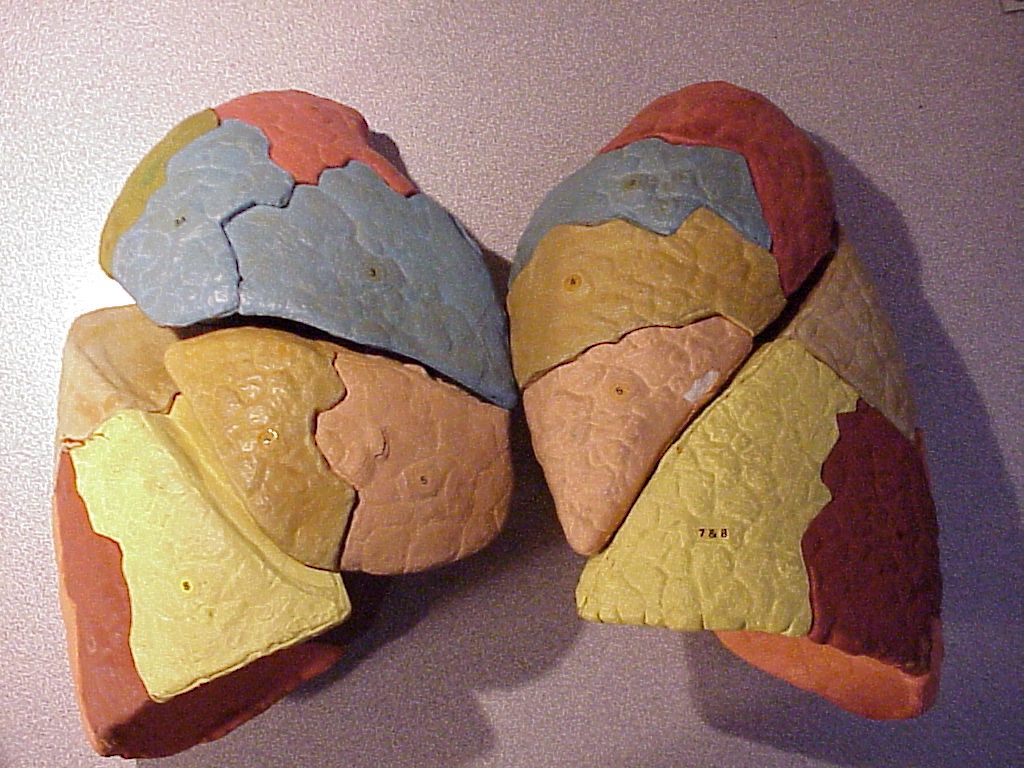 R
L
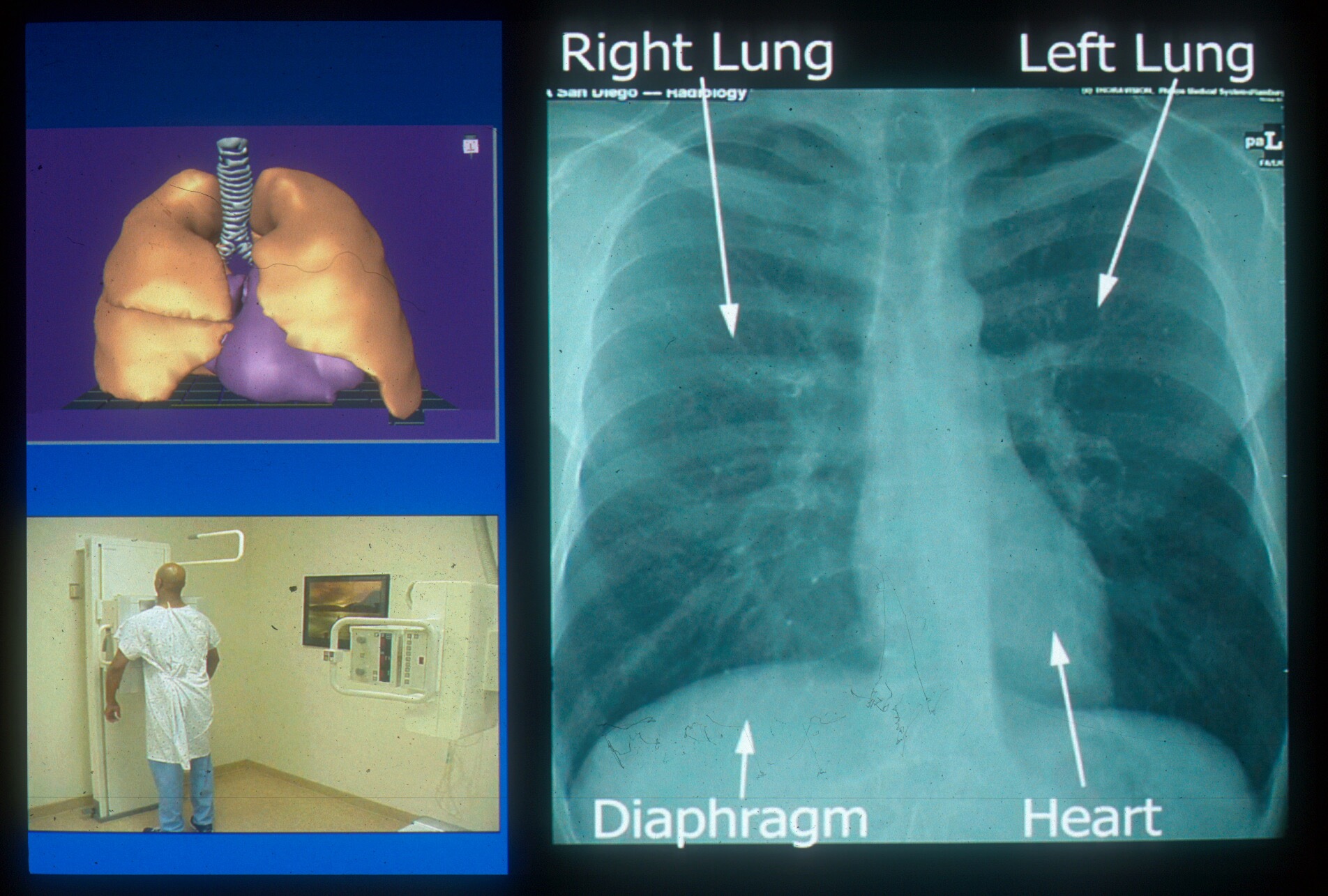 RUL
RML
RLL
LUL-Lingula
LLL
5/26/17
All Rights Reserved, 2017
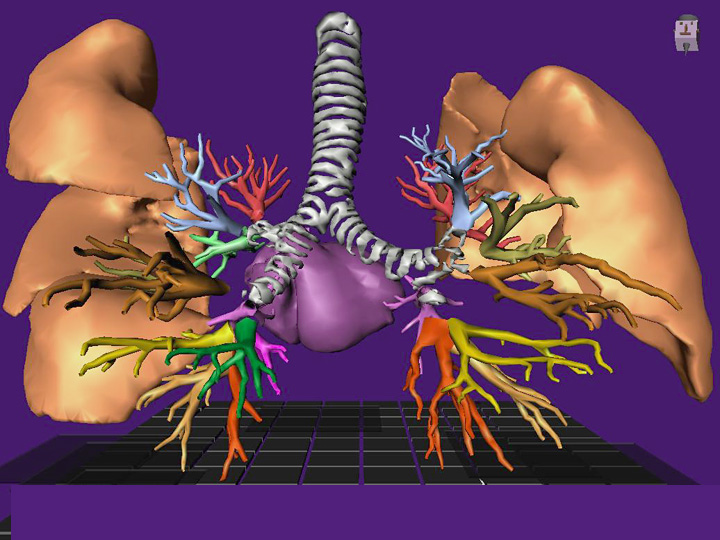 Lobar and segmental anatomy
3 Lobes
2 Lobes
R
L
5/26/17
All Rights Reserved, 2017
Lobar and segmental anatomy
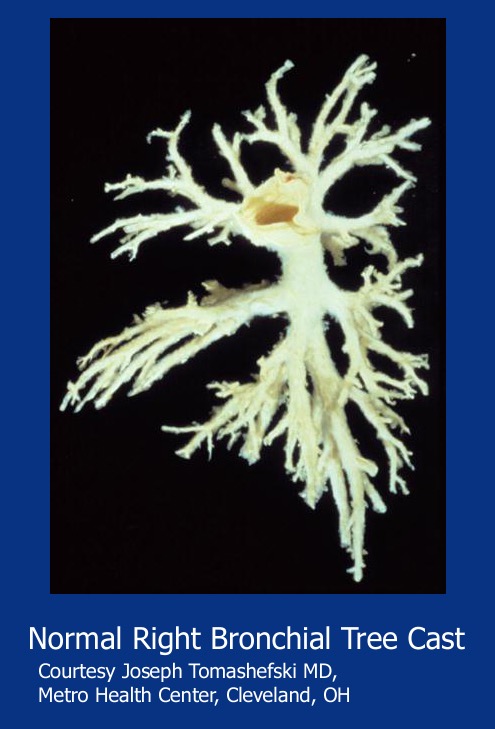 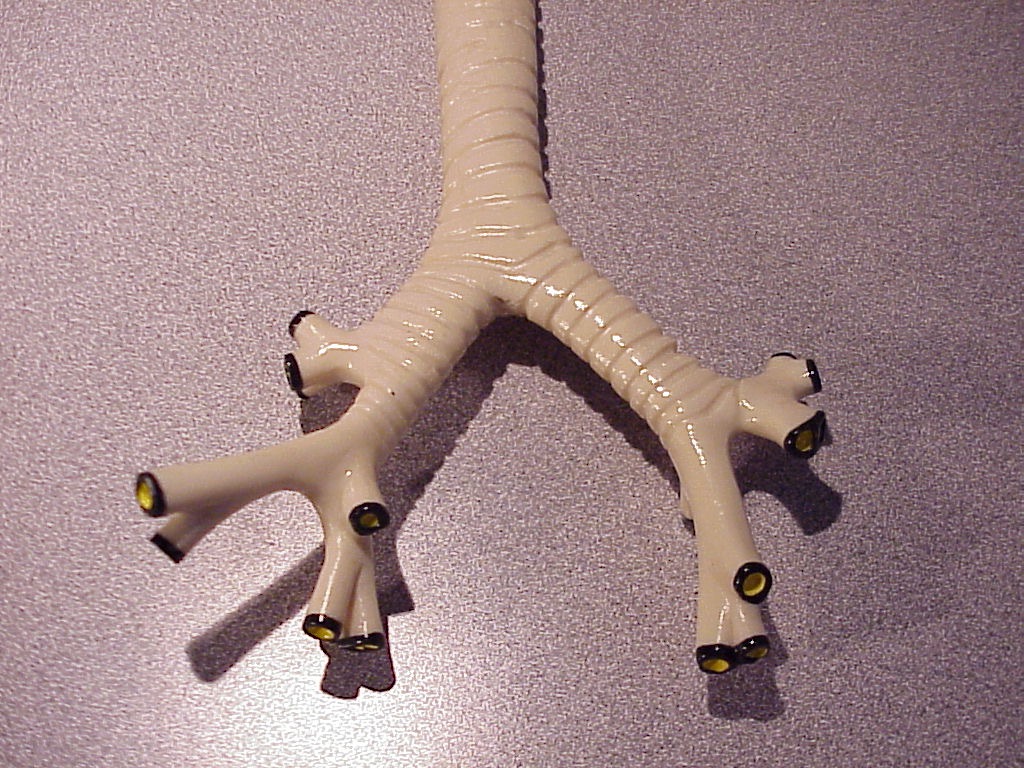 2cm
5cm
R
L
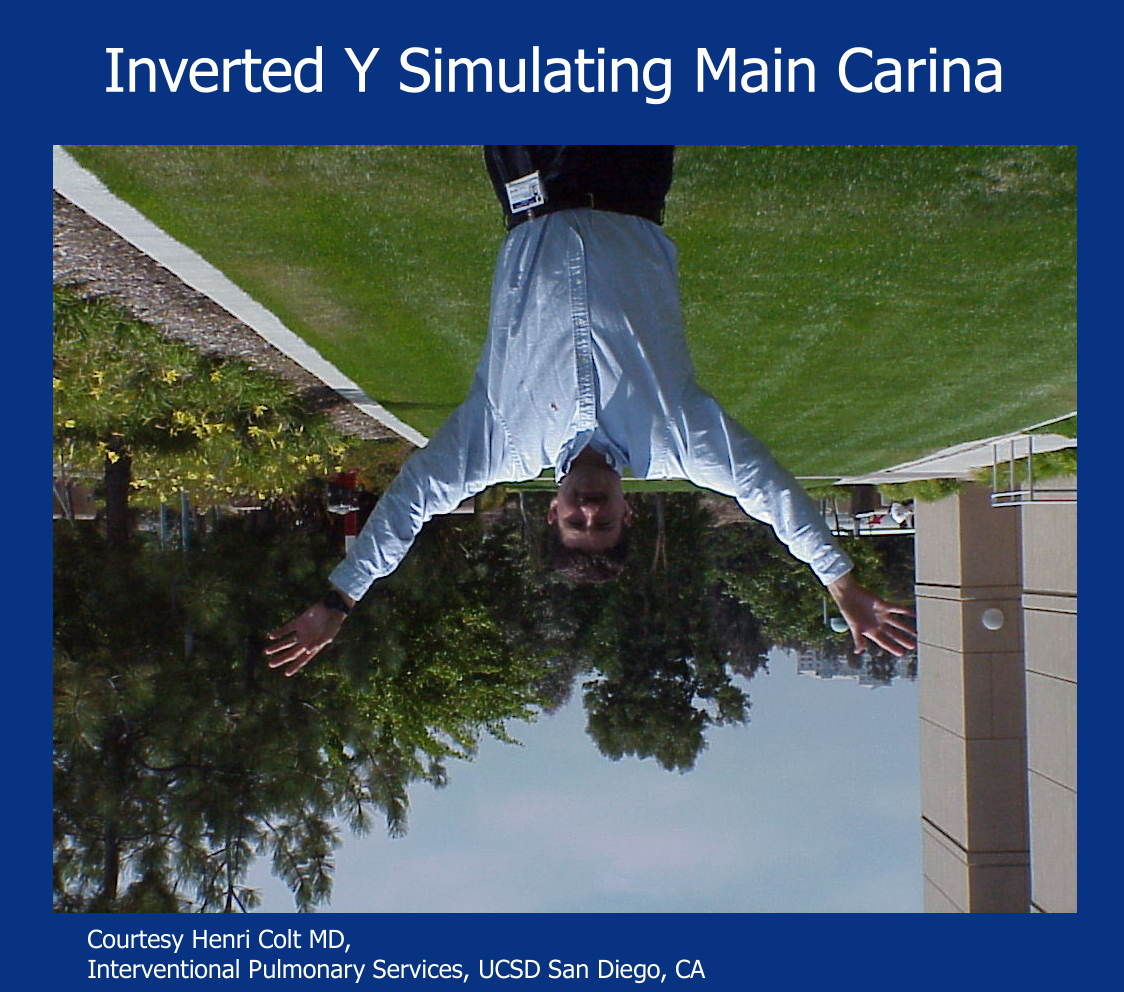 5/26/17
BI, All Rights Reserved, 2017
Lobar Anatomy : as seen on xray
Modified from : www.vh.org
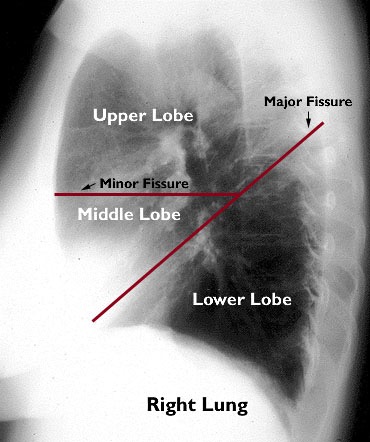 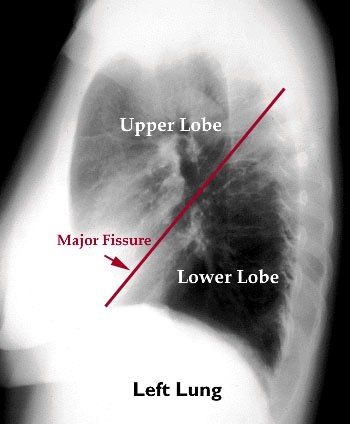 Minor fissure: from R hilum to the 6th rib                Major fissure: from T4-T5 to the diaphragm
5/26/17
Lobar Anatomy
Modified from: www.vh.org
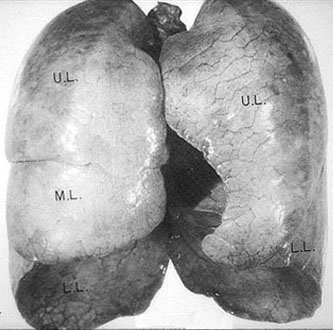 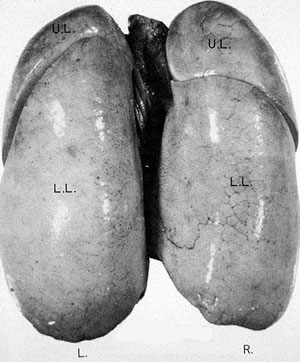 Anterior Projection of the Lungs
Posterior Projection of the Lungs
5/26/17
All Rights Reserved, 2017
Pathology correlates
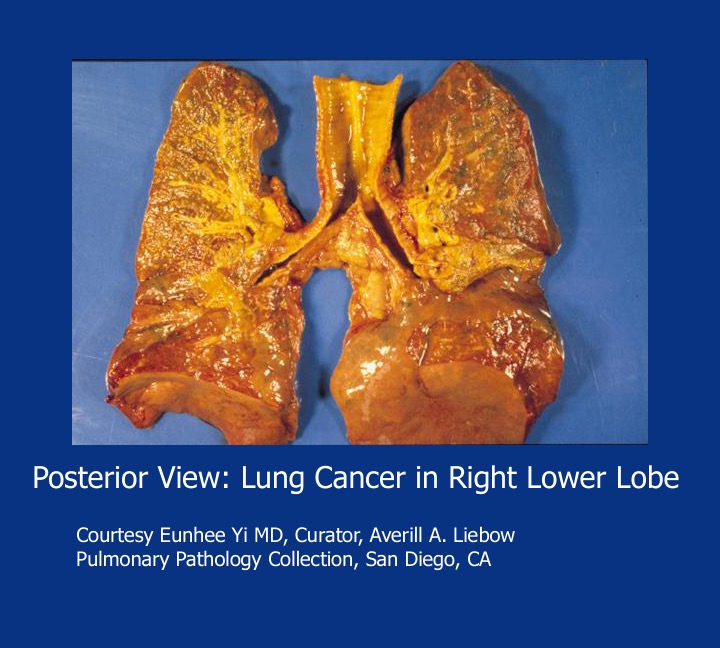 Note Vertical RMB
Tumor RLL
5/26/17
BI, All Rights Reserved, 2005
Segmental anatomy
Excerpted from www.vh.org
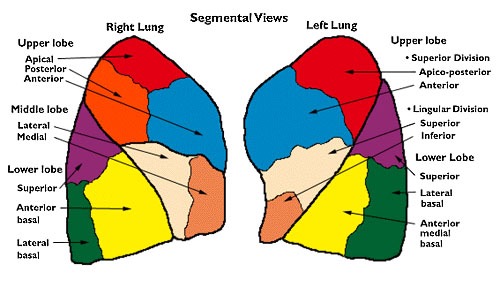 5/26/17
All Rights Reserved, 2017
Lobar and segmental anatomy
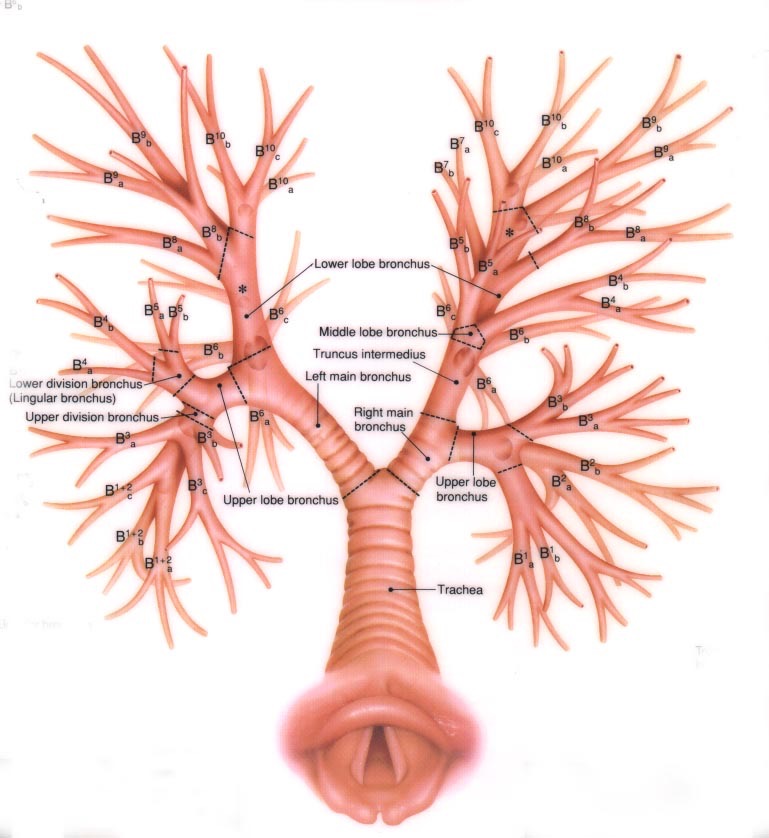 From Oho and Matsukawa
Left
Right
5/26/17
BI, All Rights Reserved, 2005
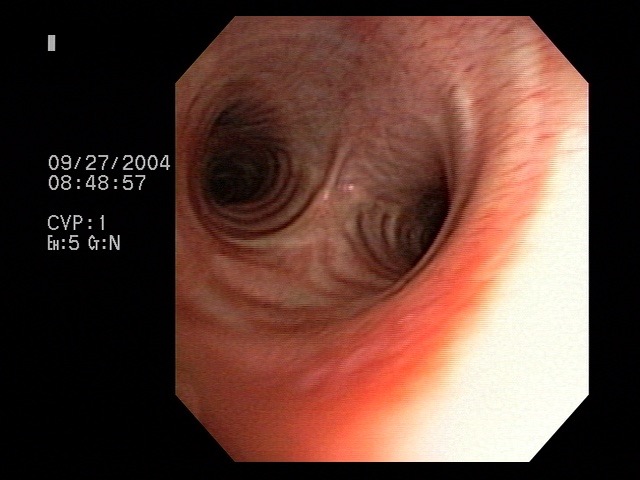 Horizontal and vertical main bronchiFocus on Right Main Bronchus
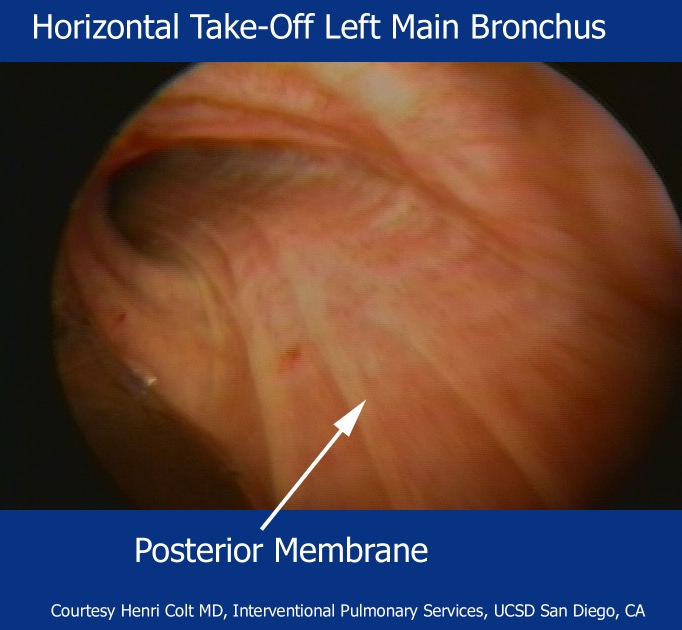 Seen from head of patient
Vertical Right main bronchus
Seen from in front of patient
5/26/17
All Rights Reserved, 2017
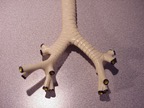 Right bronchial anatomy
The right main bronchus is 2 cm long on average and has an internal diameter of 10-16 mm. This is slightly larger than the diameter of the left main bronchus. 

The bronchus intermedius of the right bronchial tree is actually quite short, extending for 1.0-2.5 cm until its anterior wall extends into and becomes the middle lobe bronchus. Its posterior wall extends into and becomes the right lower lobe bronchus.
Volume loss caused by pleural effusion, atelectasis, elevated right hemidiaphragm, as well as traction or torsion from a fibrotic or scarred upper lobe often cause shortening of this bronchus.
5/26/17
All Rights Reserved, 2017
The Right Bronchial Tree: Classification
5/26/17
BI, All Rights Reserved, 2005
Note: The Boyden surgical anatomical focus refers to the anterior and posterior segments of the upper lobe as B2 and B3 (Anatomical Focus 1983;206:103-114). This nomenclature IS NOT USED by bronchoscopists, who prefer the Japanese System using anterior as B3 and posterior as B2
5/26/17
All Rights Reserved, 2017
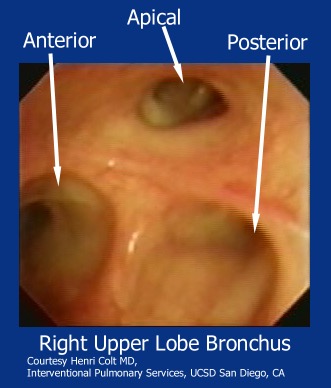 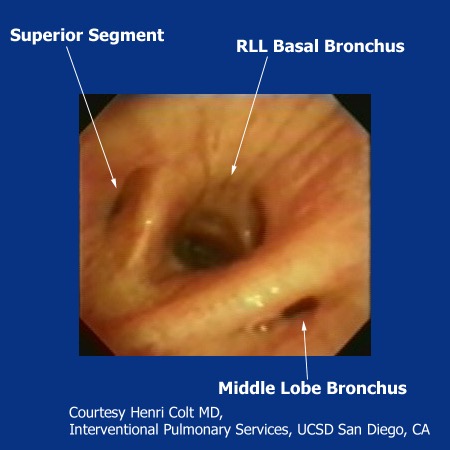 Right upper lobe bronchus and bronchus intermedius
RB 6
RB 4 and 5
RB 3, RB 1, RB 2
5/26/17
All Rights Reserved, 2017
The Right main bronchus
The right main bronchus is short and vertical, rapidly dividing into
The right upper lobe bronchus which in turn divides into
The apical bronchus
The anterior bronchus 
The posterior bronchus
5/26/17
All Rights Reserved, 2017
The right middle lobe and lower lobe bronchus
Distally just beyond the bronchus intermedius, another division occurs into :
The Middle lobe bronchus with its anterior direction, dividing into a medial and lateral segmental bronchus. 
The Right lower lobe bronchus
5/26/17
All Rights Reserved, 2017
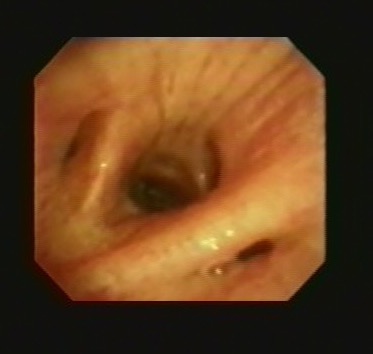 Anatomy: secondary carina: right side
On the right, the carina between the right middle lobe bronchus and the bronchus to the right lower lobe is named the right carina 2 or RC-2,
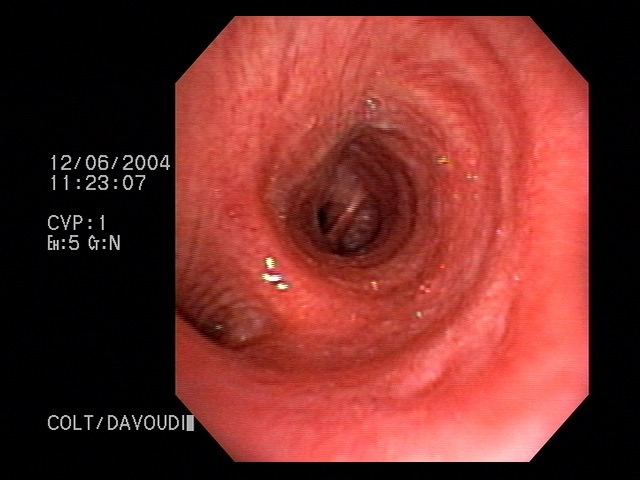 The carina dividing the right upper lobe from the bronchus intermedius is called the right carina 1 or RC-1.
5/26/17
All Rights Reserved, 2017
The right lower lobe bronchus
The right lower lobe bronchus divides immediately into a superior segmental bronchus (jsut across from the right middle lobe bronchus), and
A medial basal segmental bronchus a bit more distally and along its medial wall.
Finally dividing into three lower lobe bronchi (Three musketeers):
Antero-basal
Latero-basal
Postero-basal
5/26/17
All Rights Reserved, 2017
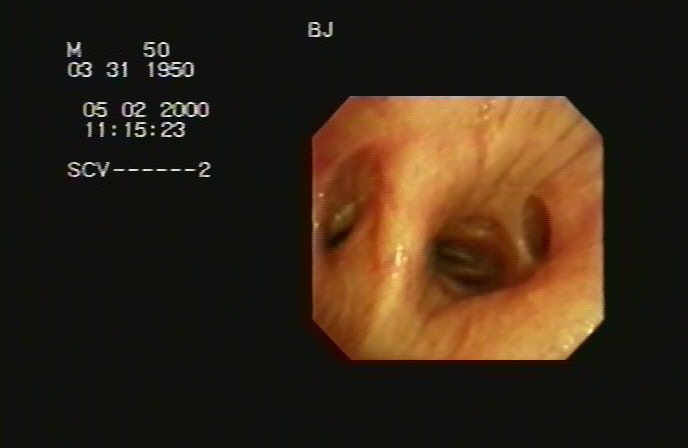 B 4, 5
RB 7
Bronchus intermedius and Right lower lobe bronchus
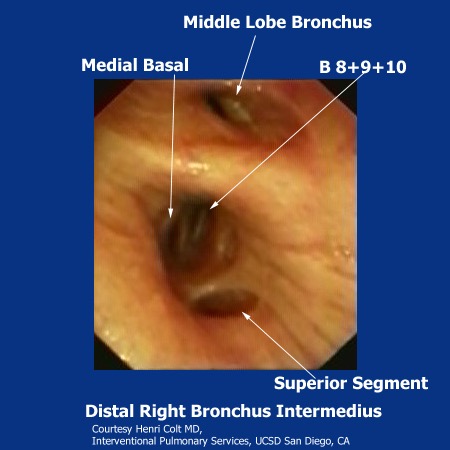 RB6
RB7
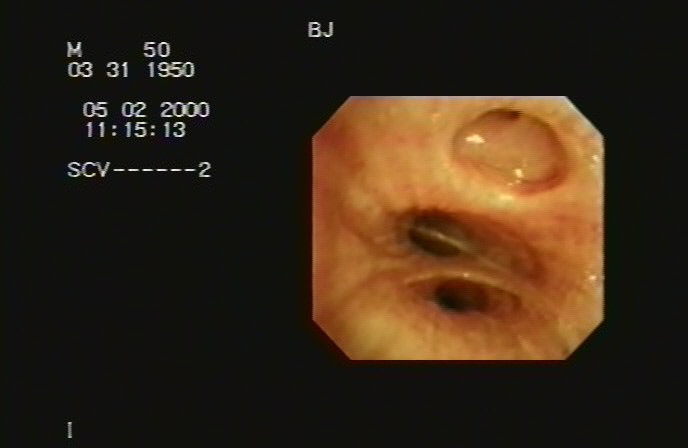 RB 8, 9 and 10
B 6
5/26/17
All Rights Reserved, 2017
Posterior
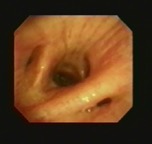 Using the figure below, and imagining the interior of the airway as a clock face and using the carina as the central reference point. Where is the superior segment of the lower lobe bronchus?
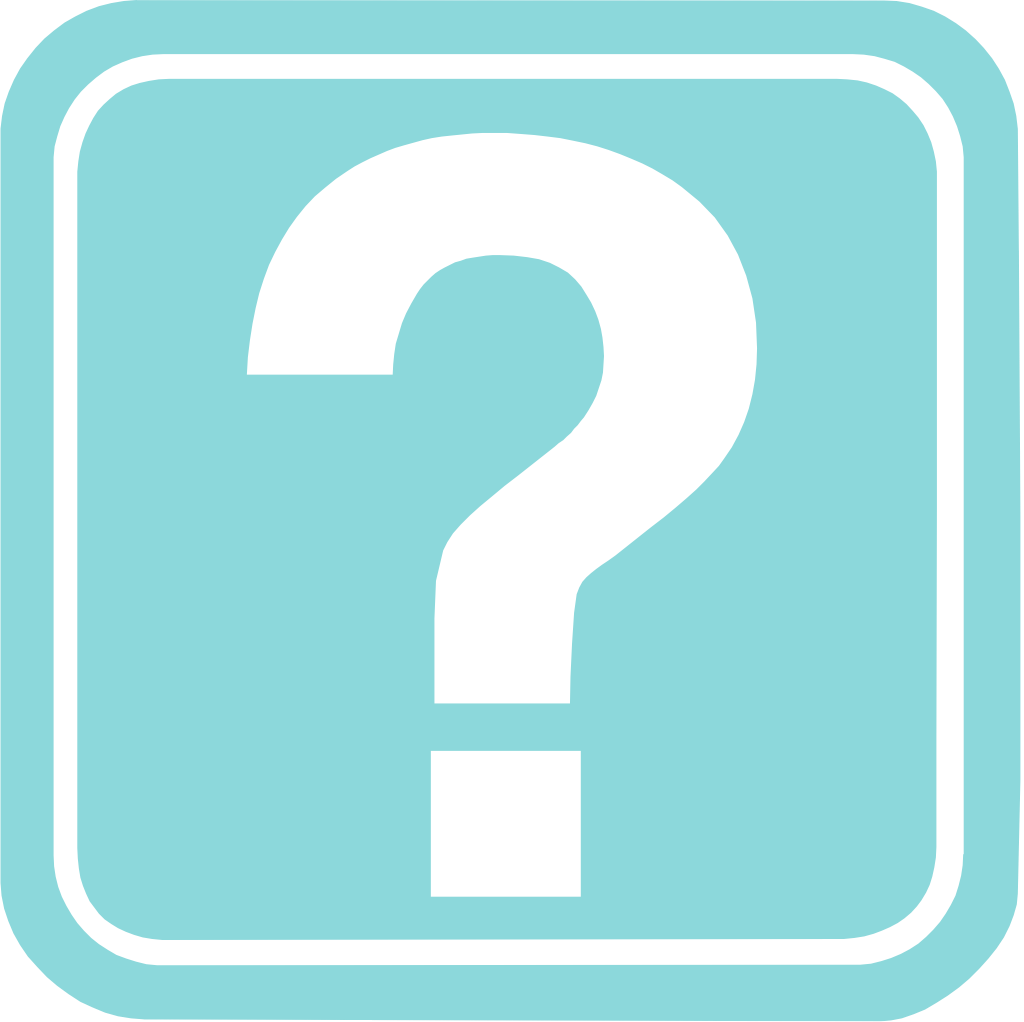 Anterior
3 o’clock
7 o’clock
5 o’clock 
9 o’clock
D
Click here for correct answer:
5/26/17
All Rights Reserved, 2017
Horizontal and vertical main bronchiFocus on Left main bronchus
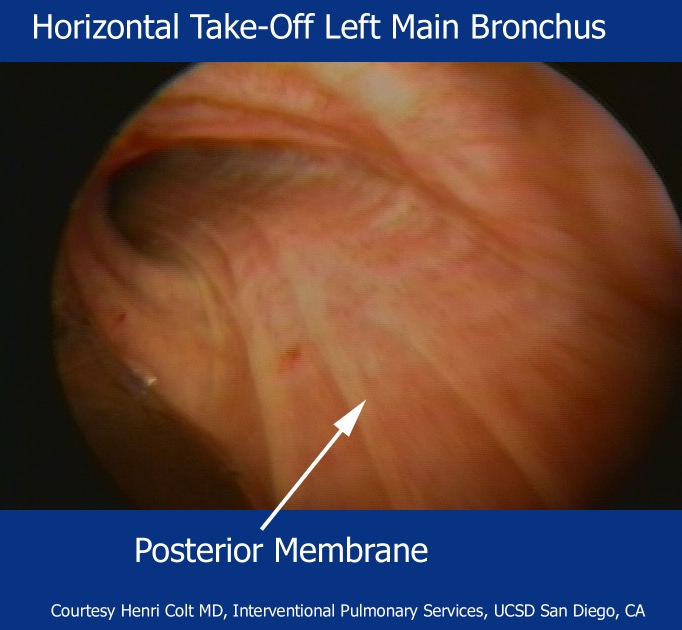 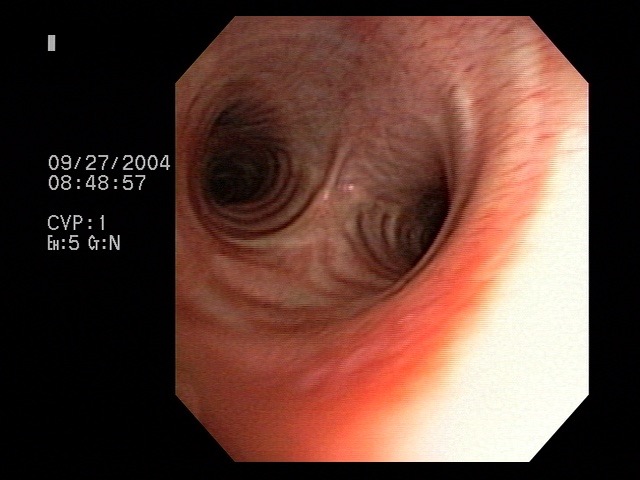 Seen from head of patient
Vertical Right main bronchus
Seen from in front of patient
5/26/17
All Rights Reserved, 2017
Left bronchial Anatomy
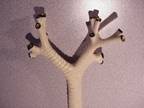 The left main bronchus is usually 4-5 cm long. its lumen is narrow and relatively horizontal. The usual length of the left lower lobe bronchus beyond the origin of the superior segmental bronchus is 1 cm.
L
R
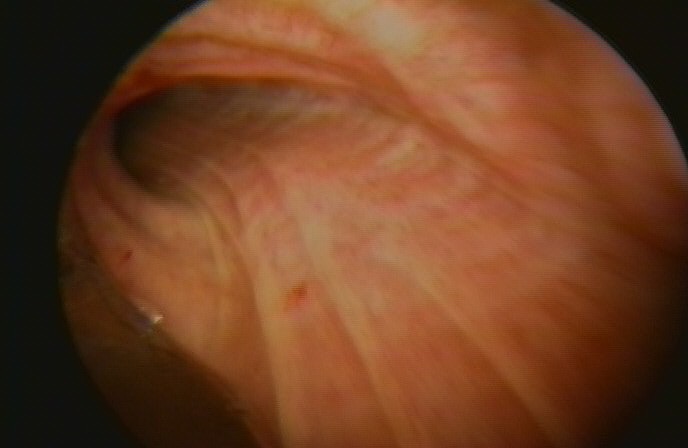 5/26/17
All Rights Reserved, 2017
Left Bronchial TreeClassification and nomenclatures
5/26/17
BI, All Rights Reserved, 2005
The Left main bronchus
Divides into a upper and lower lobe bronchus
The upper lobe bronchus divides into a upper division and lingular bronchus 
The lingular bronchus divides into a superior and inferior segmental bronchus
5/26/17
All Rights Reserved, 2017
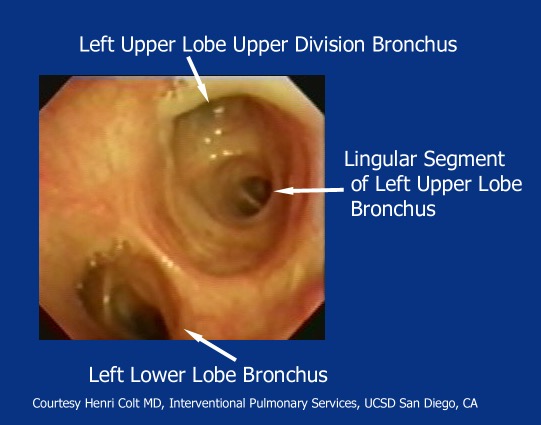 LC-1
Left upper lobe bronchus
LC-2
5/26/17
All Rights Reserved, 2017
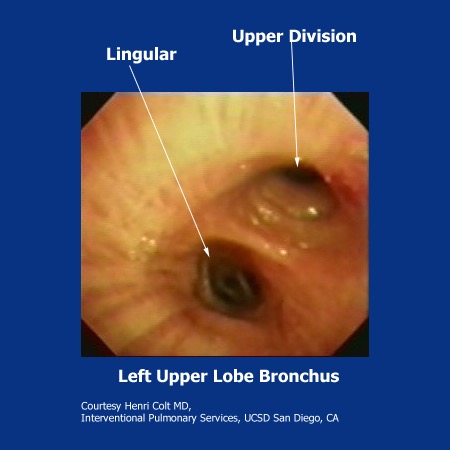 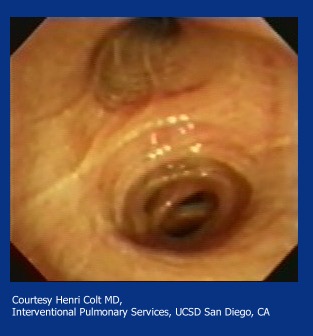 Left upper lobe bronchus: Upper division and Lingula
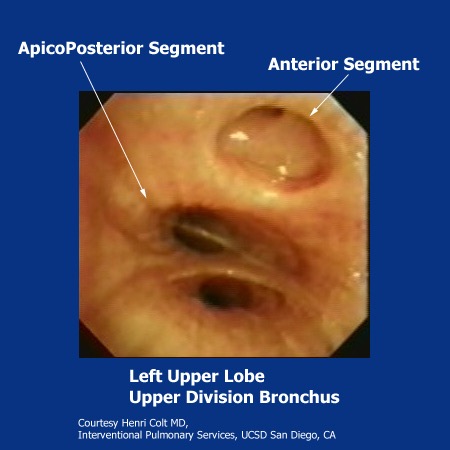 LB 1-2, LB 3
Lingula
Superior segment LB 4, LB 5
Inferior segment
5/26/17
All Rights Reserved, 2017
The Left lower lobe bronchus
The left lower lobe bronchus is longer than the right lower lobe bronchus, and there is a greater distance between its superior segment and its basal pyramid bronchi (three musketeers). 
The basal pyramid bronchi are in mirror shape compared to those on the right, and the medial basal segmental bronchus is usually but not always absent.
5/26/17
All Rights Reserved, 2017
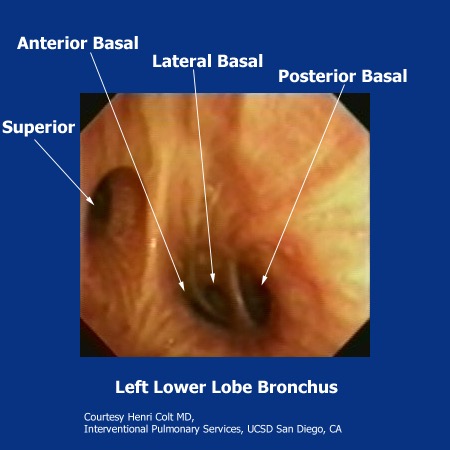 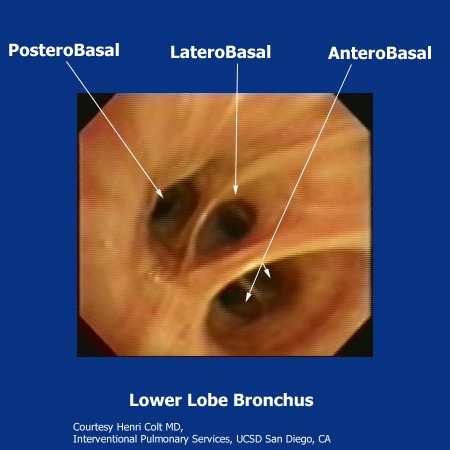 Left lower lobe bronchus
From the head
From the front
LB 6, LB 8,  LB 9, LB 10
LB 10, LB 9, LB 8
5/26/17
All Rights Reserved, 2017
Anatomy: secondary carina left side
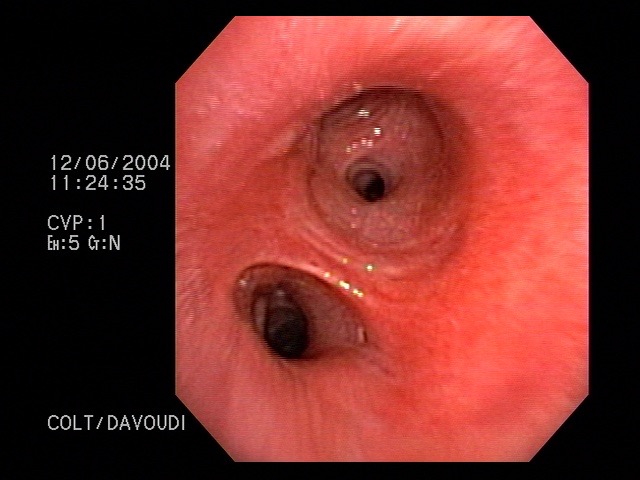 The carina separating the anterior segment of the upper division of left upper lobe bronchus from the lingula is termed LC-1.
From in front
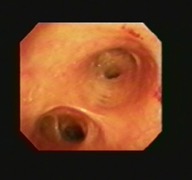 On the left, the carina separating the lingular segment of the left upper lobe from the left lower lobe bronchus is called LC-2.
5/26/17
All Rights Reserved, 2017
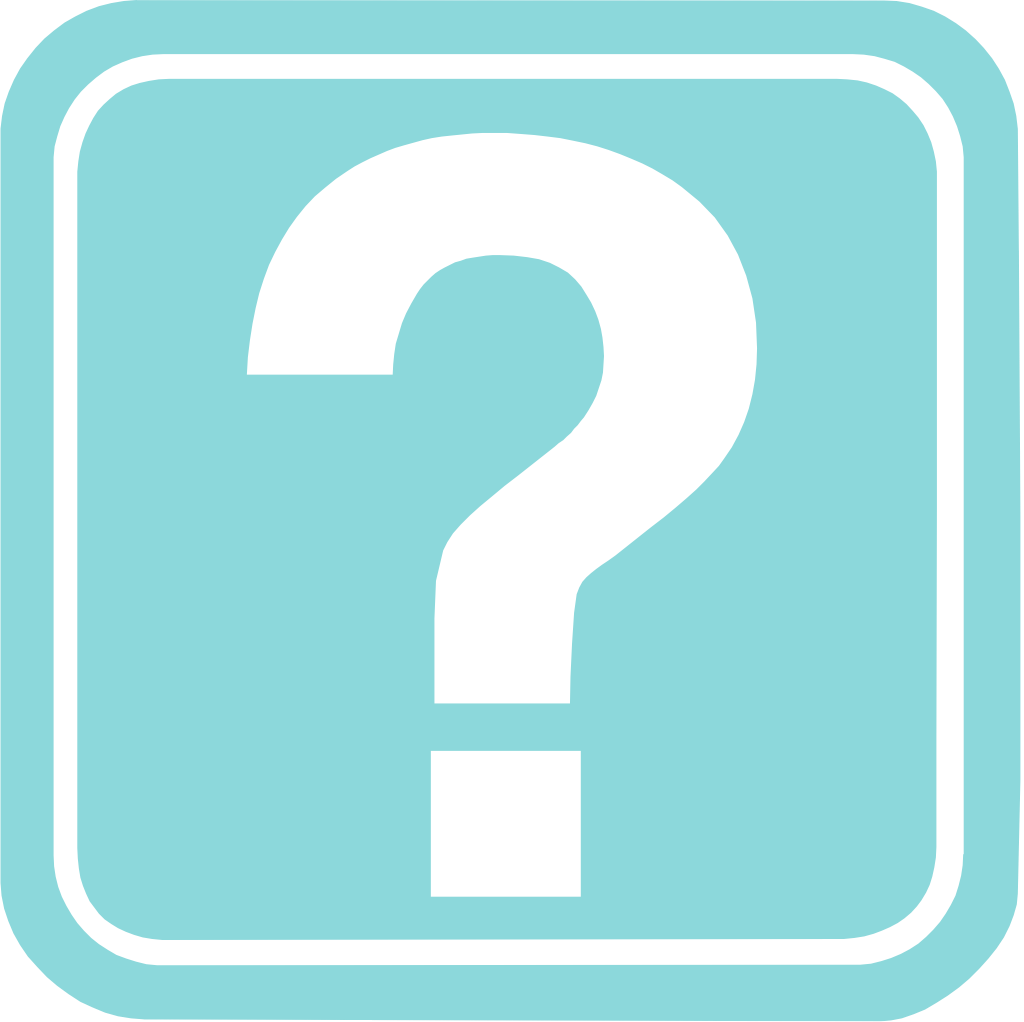 All of the following approximate airway dimensions are correct except
The usual length of the left lower lobe bronchus beyond the origin of the superior segment is 1 cm.

B) The usual length of the right upper lobe bronchus is 1.0 cm.

C) The usual length of the left main bronchus is 4-5 cm. It bifurcates sharply from the midline of the trachea at an angle of 45 degrees.

D) The usual length of the right main bronchus is 1.0 cm. It bifurcates at an angle of 25 degrees from the midline of the trachea.
D
Click here for correct answer:
5/26/17
All Rights Reserved, 2017
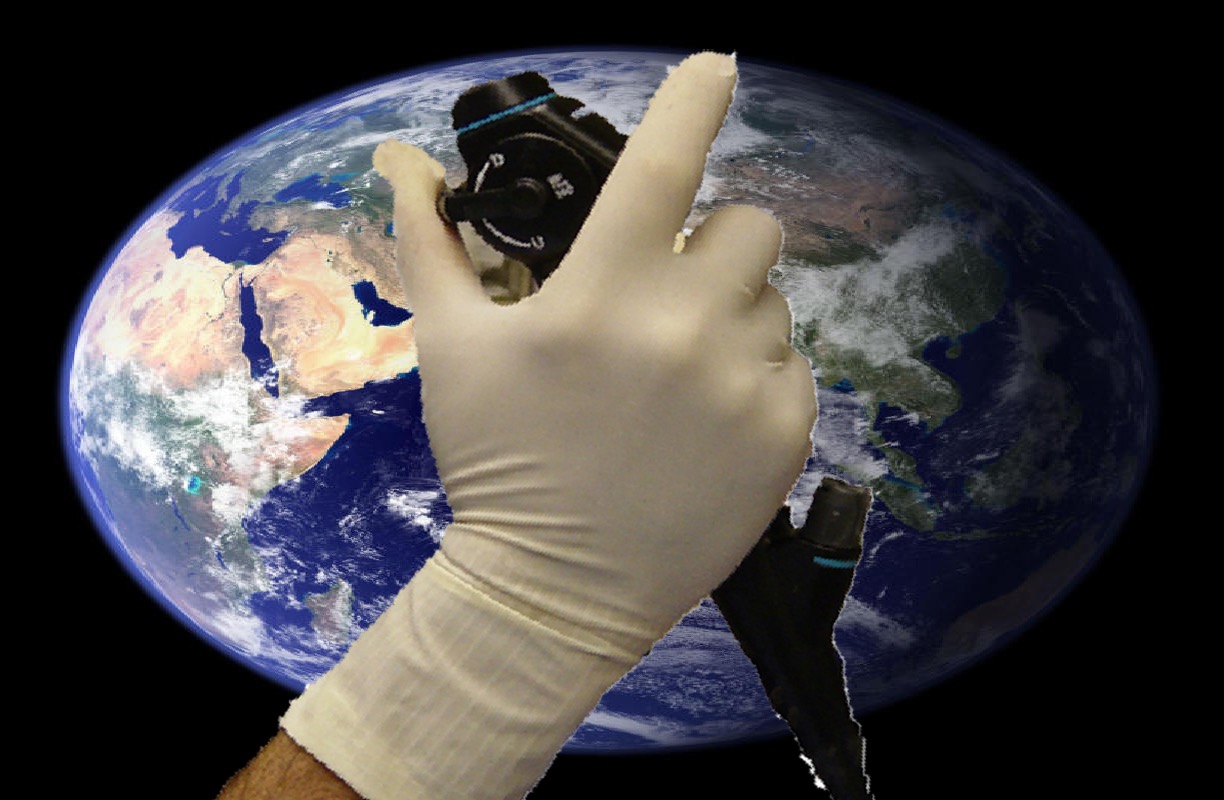 Step by Step©
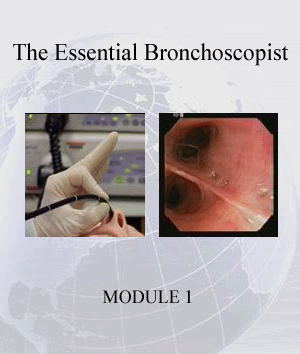 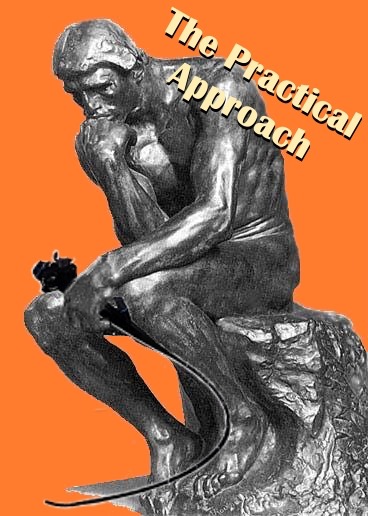 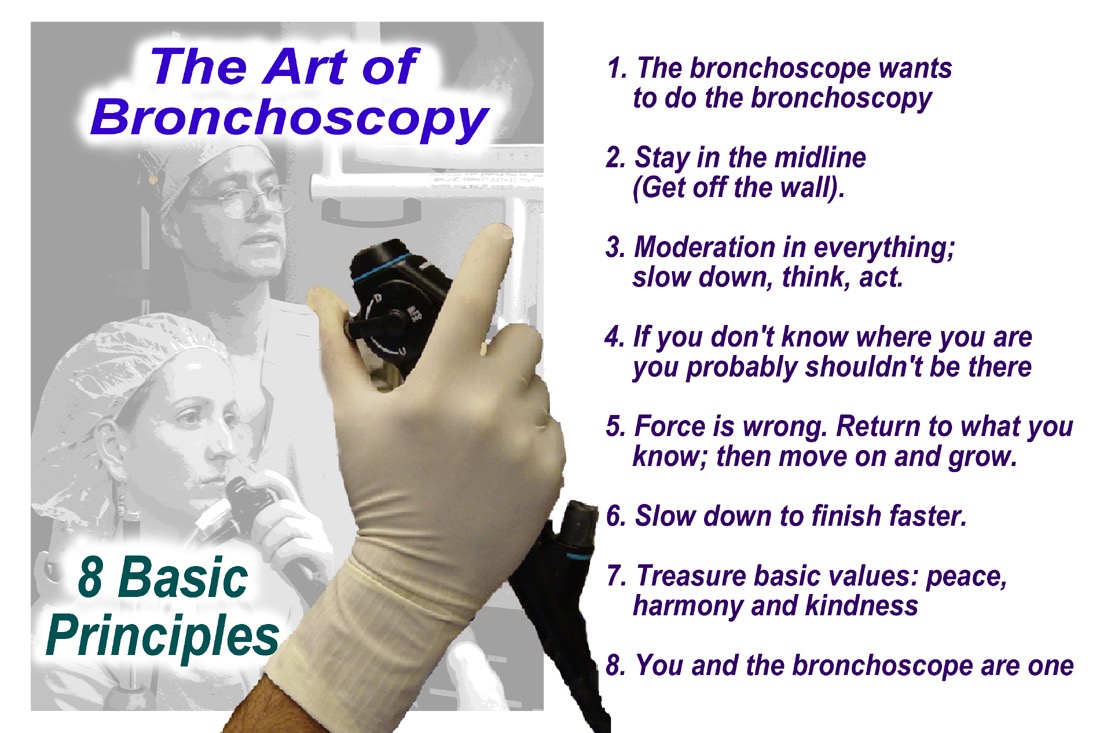 BRONCHATLAS©
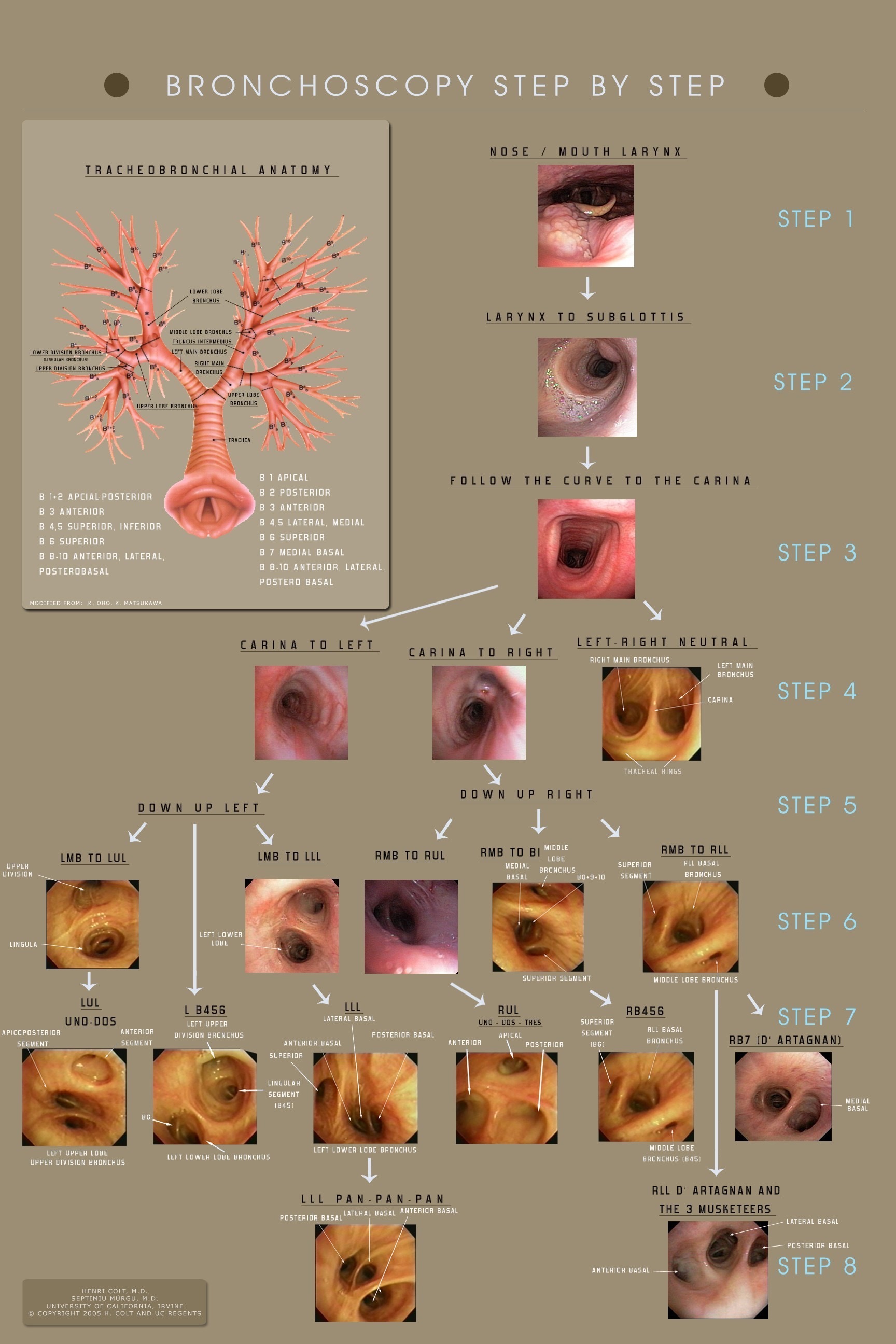 &  YouTube Instructional videos
This presentation is part of a multidimensional competency-oriented curriculum for Flexible Bronchoscopy. 

Our goal is to eliminate patient suffering caused by unequal physician expertise and on-the-job training.
5/26/17
All Rights Reserved, 2017
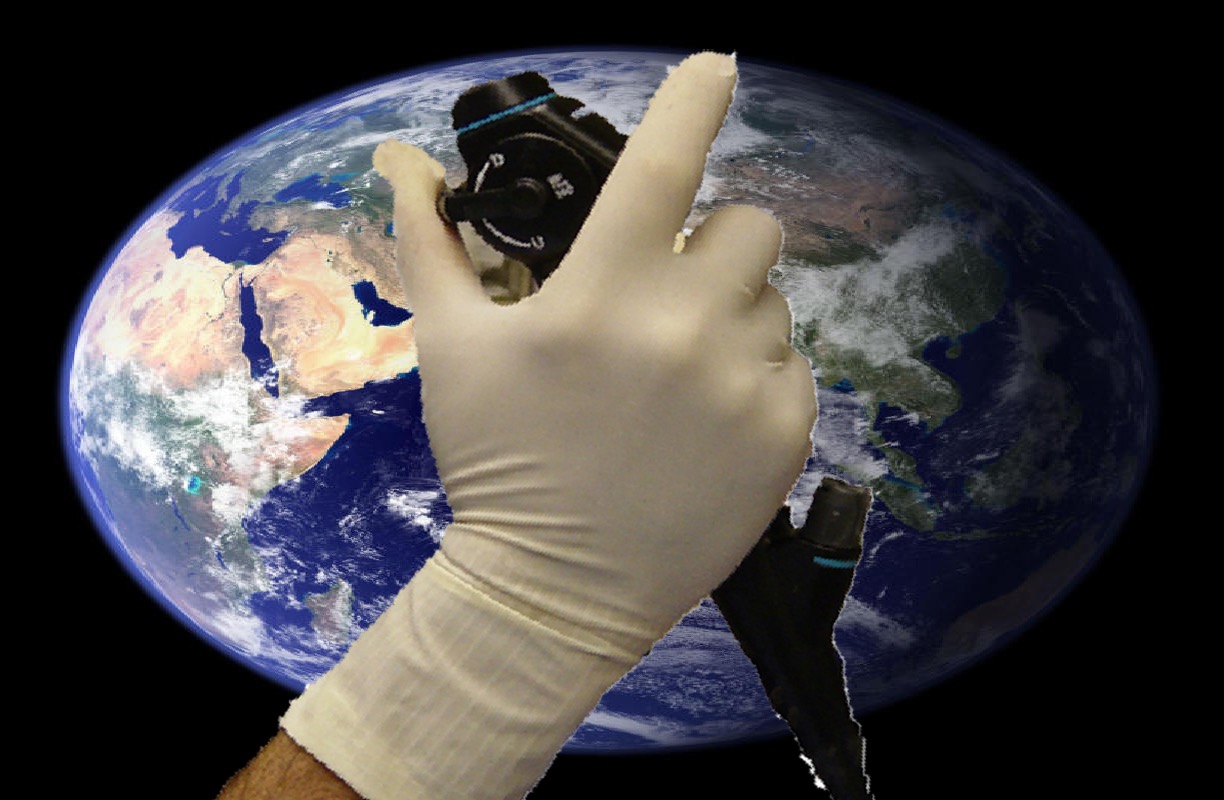 BRONCHATLAS©
All efforts are made by Bronchoscopy International to maintain currency of online information. Multimedia presentations and videos can be cited as:
Bronchoscopy International: BronchAtlas©, an Electronic On-Line Multimedia Slide Presentation. http://www.Bronchoscopy.org/Bronchatlas/htm. Published 2017 (Please add “Date Accessed”).
Thank you
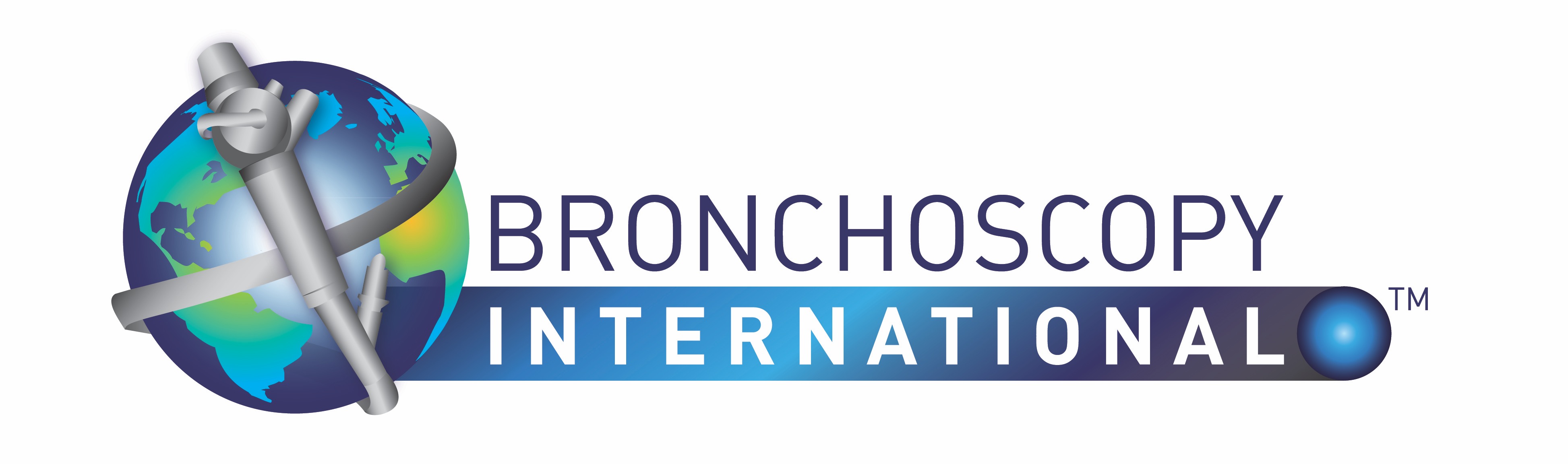 5/26/17
All Rights Reserved, 2017
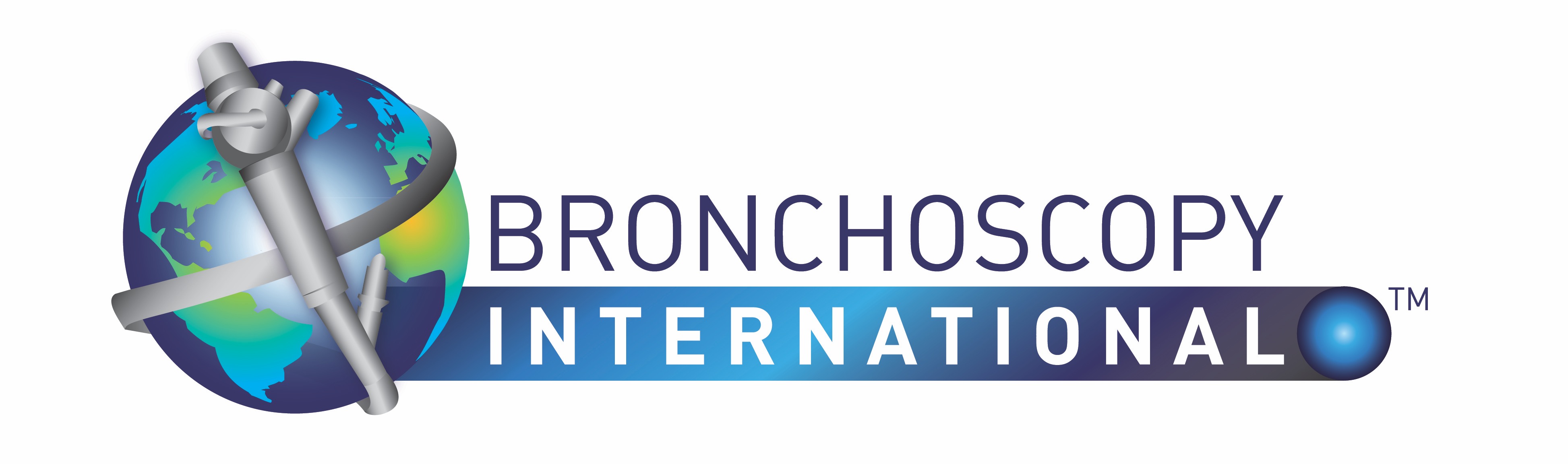 www.Bronchoscopy.org